Activity: TOP upgrade
New
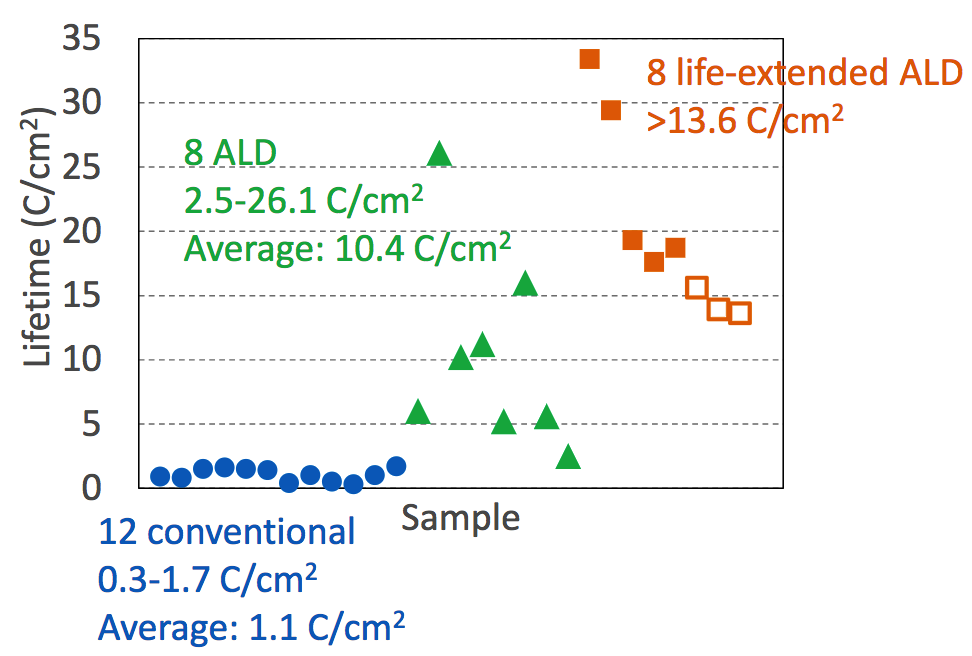 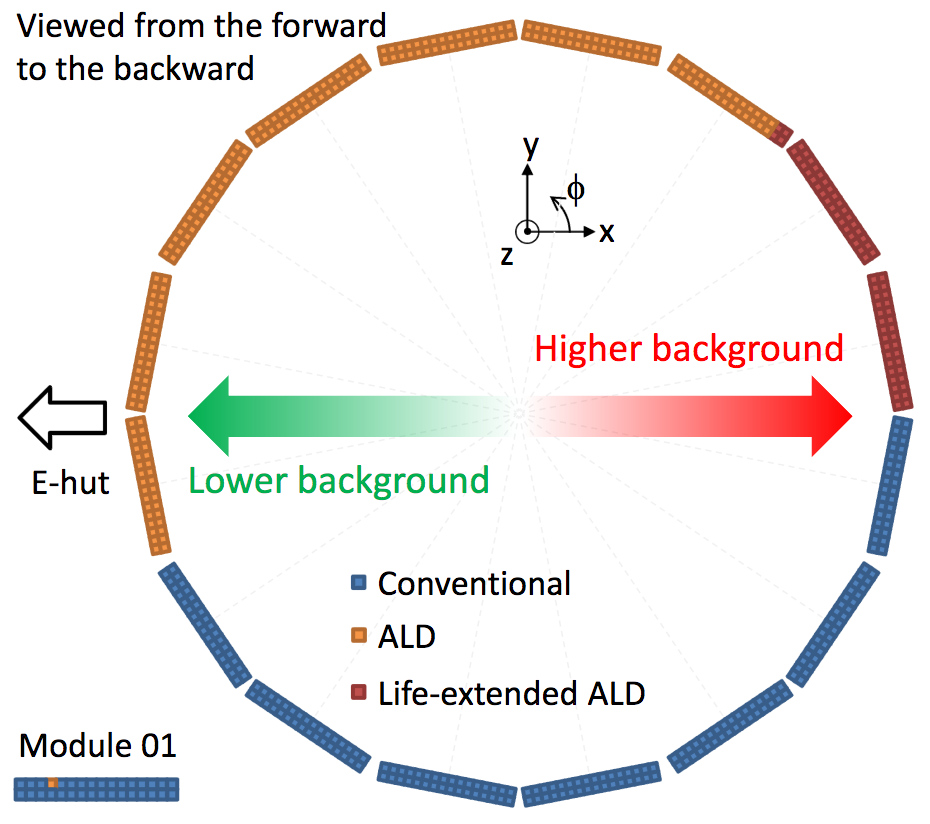 Liftime:  QE = 80% QE(t=0)
ALD
Life-extended
ALD
S01
S09
S16
S10
Conventional  
MCP-PMT
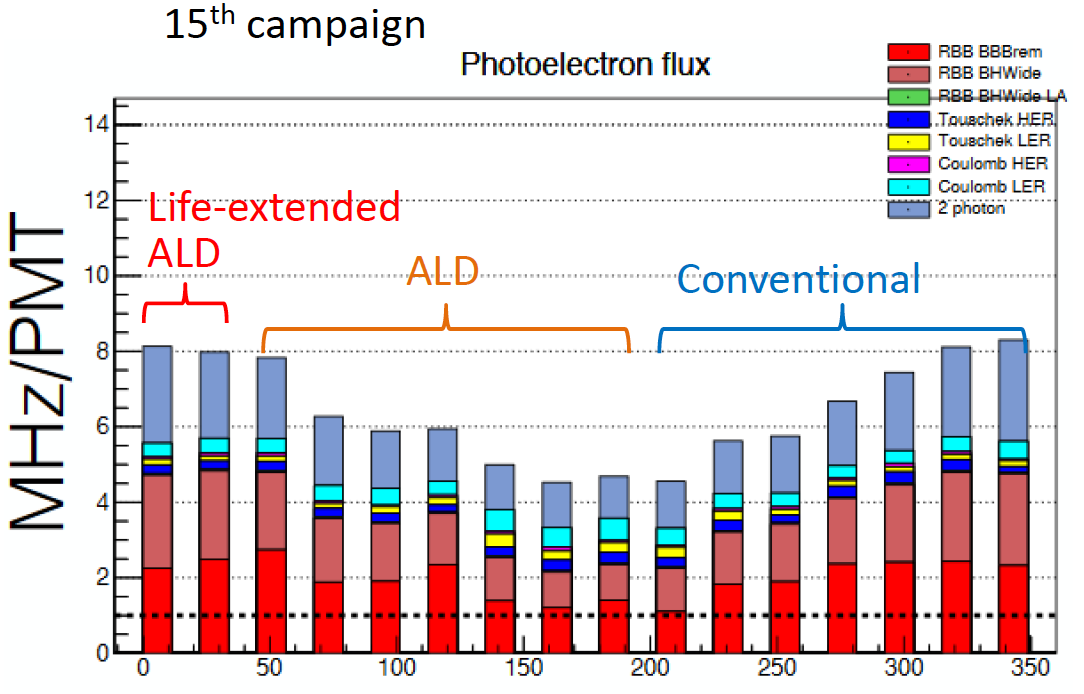 1 MHz/PMT at 5 105 gain  1 C/cm2 @ 50 ab-1
4÷8 MHz/PMT    1.1 C/cm2  @ 12÷6 ab-1
S16
Integrated luminosity at the summer shutdown
2019: 0.18-0.33 C/cm2 (2 ab–1)
2020: 0.72-1.33 C/cm2 (8 ab–1)
2021: 1.52-2.82 C/cm2 (17 ab1)
2022: 2.69-4.98 C/cm2 (30 ab–1)
2023: 3.76-6.97 C/cm2 (42 ab–1)
S10
F (degrees)
Replace conventional MCP-PMT.
1
Activity: TOP upgrade
New
Simulation from B -> k p  channel
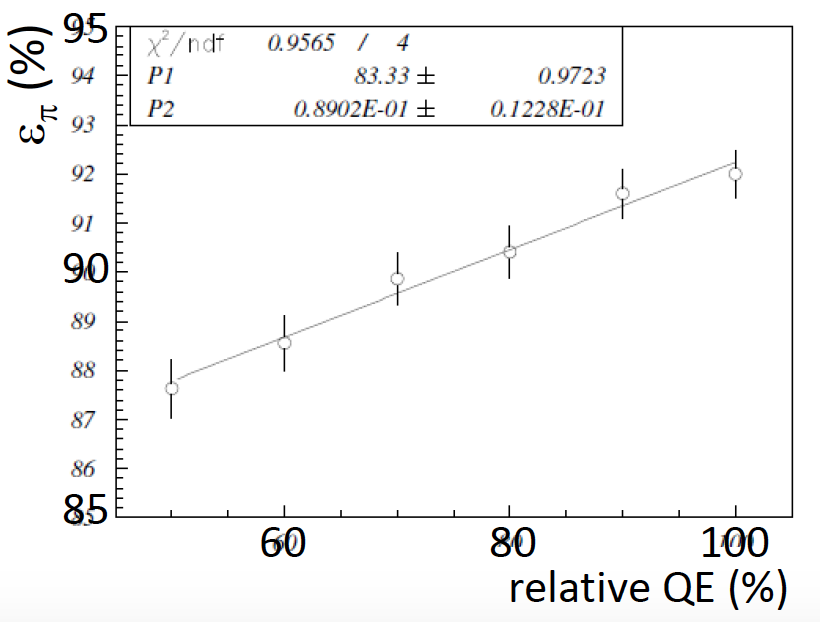 QE:     QE0  ->  80%  QE0
ep:       92%  ->  90%





1-ep:  8% -> 10%   
1-ep / 1-ep0 = 1.25  

Loosing 20% of QE
produce increase of p / K separation inefficiency of 25%
2% decrease of p efficiency  
is equivalent to 
2% increse of K contamination
2
Activity: TOP upgrade
New
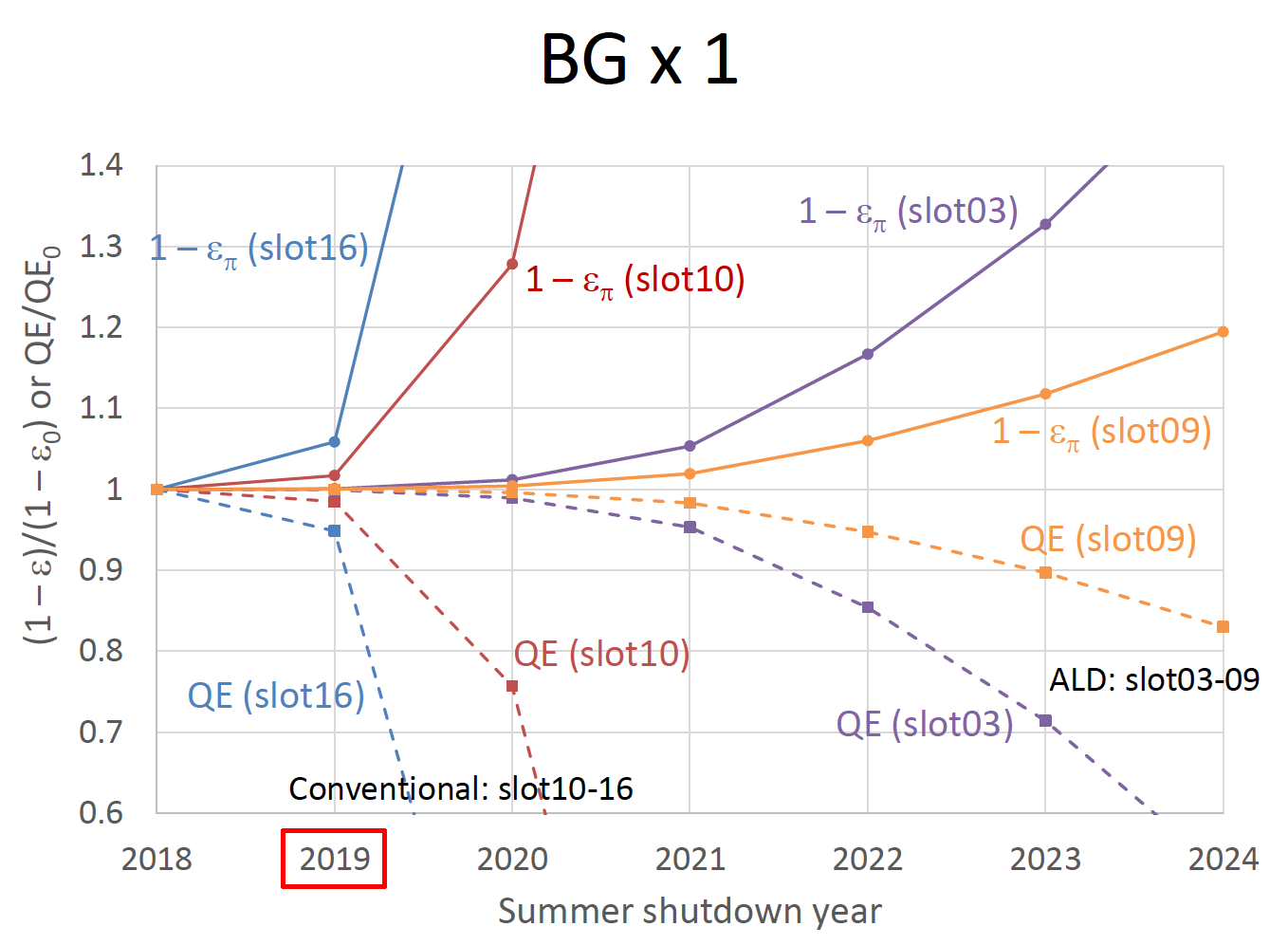 Baseline scenario
3
Activity: TOP upgrade
New
Pessimistic scenario
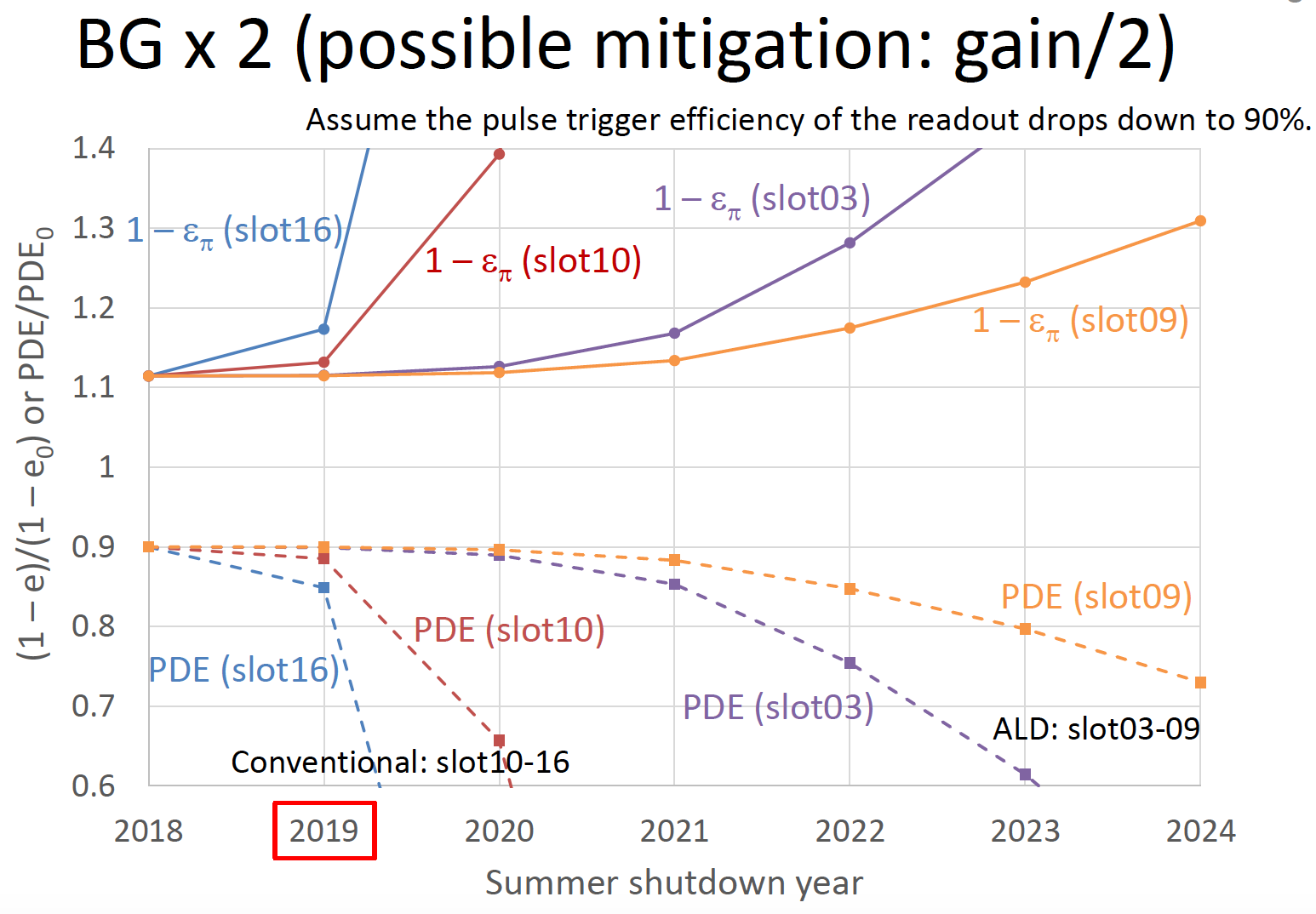 4
Activity: TOP upgrade
New
Optimistic scenario
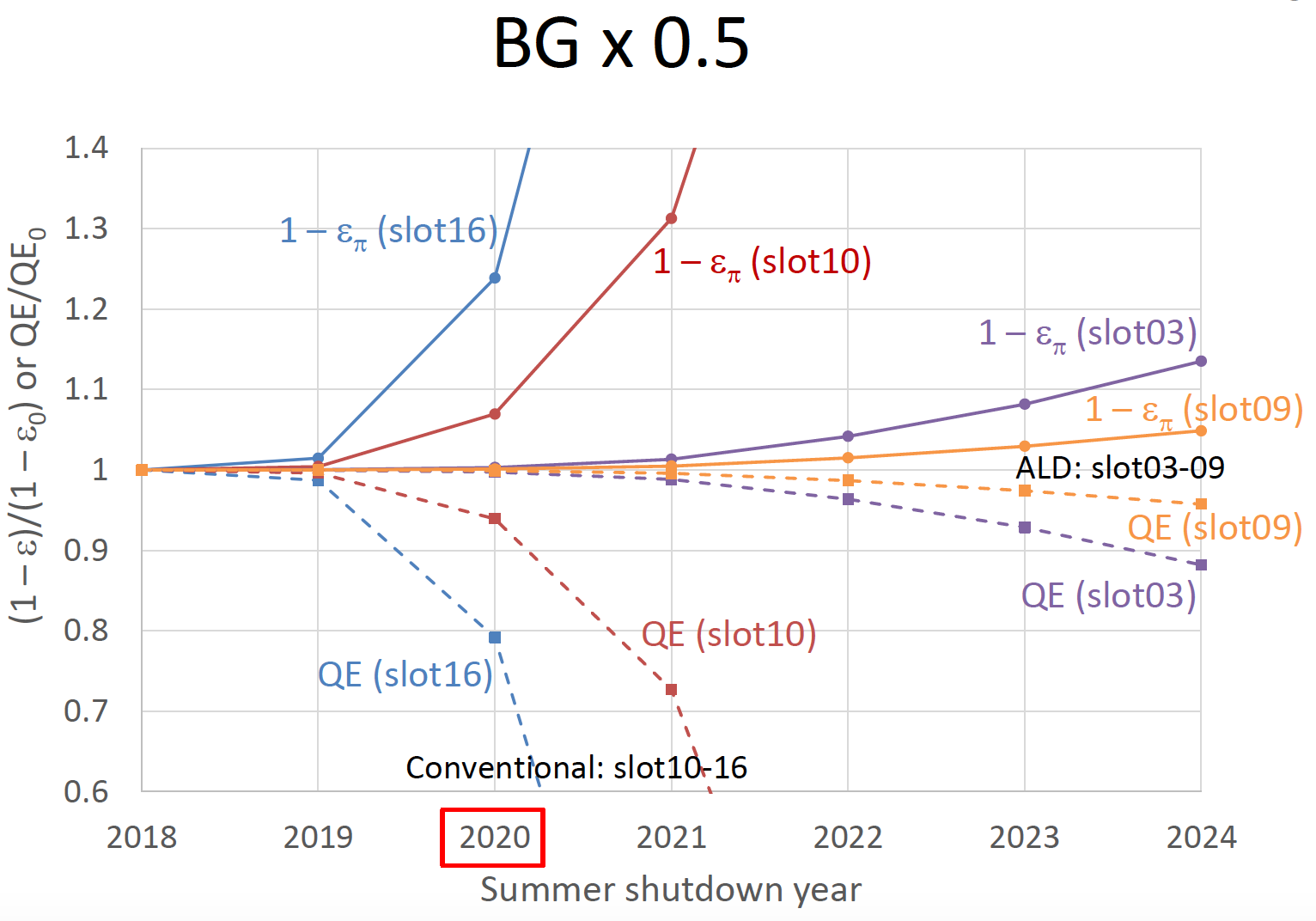 5
Activity: TOP upgrade
New
Conventional MCP-PMTs to be replaced: 224

Total available MCP-PMTs for replacements: 63

Necessary additional order from now: 161  +  spares

The current estimation time of the replacement is 2020 summer shutdown, which depends on the actual level of the beam background (current assumption is 5-8 MHz/PMT) and on the PMT gain (current assumption is 2.5 x105).

Financial considerations:

We must order additional 180 PMT.  The cost is 5 keuro / PMT
Nagoya can cover additional 60 PMT with the current budget expectation

We still miss funding for 120 PMT.
We propose to contribute for 50% of the uncovered budget (60 PMT ~ 2 modules)
6
Activity: PMT test
New
Considering we must replace the conventional MCP-PMT the production of the 
life-extended MCP-PMT is going on with a production rate of  5-10 PMT/month
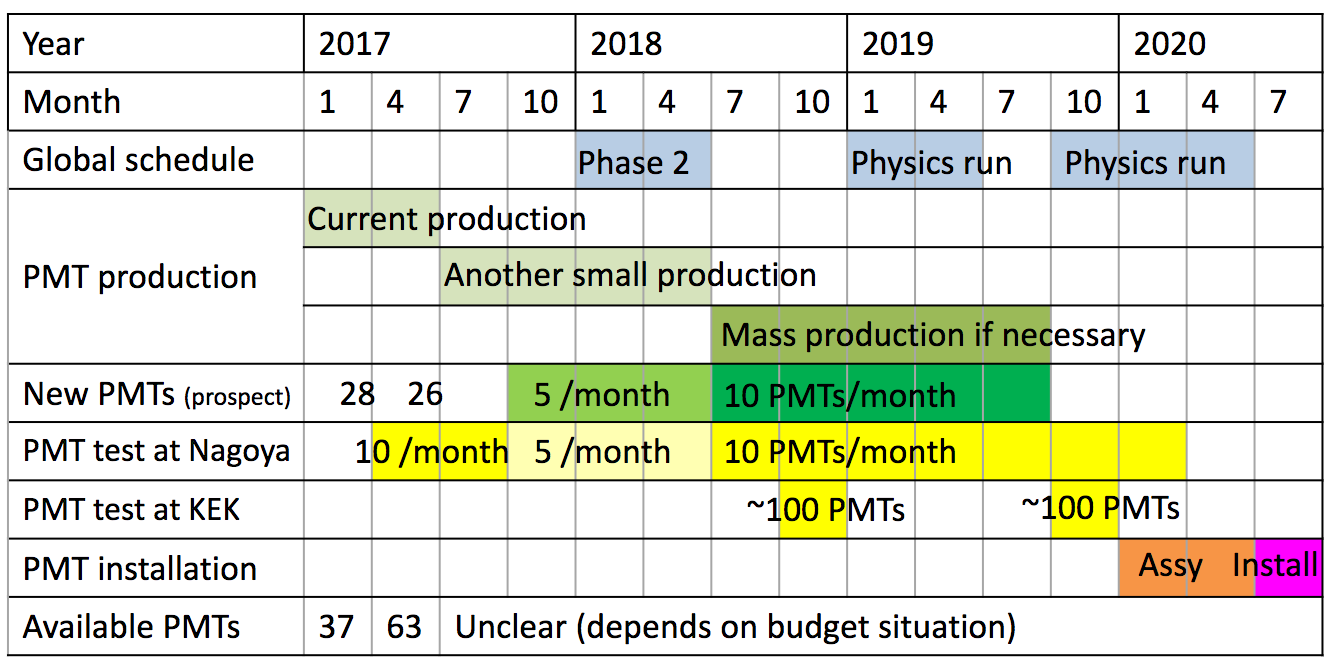 63 ALD MCP-PMTs already produced ready to be tested.

@ Nagoya: PMT characterization  (HV test, QE measurement)

@KEK: measurements with PMT inside magnetic field

We have been requested and we would like to contribute to the ALD MCP-PMT test 
at Nagoya and KEK. There will be 1 m.u. of financial contribution from the Nagoya University
7
Report from referees
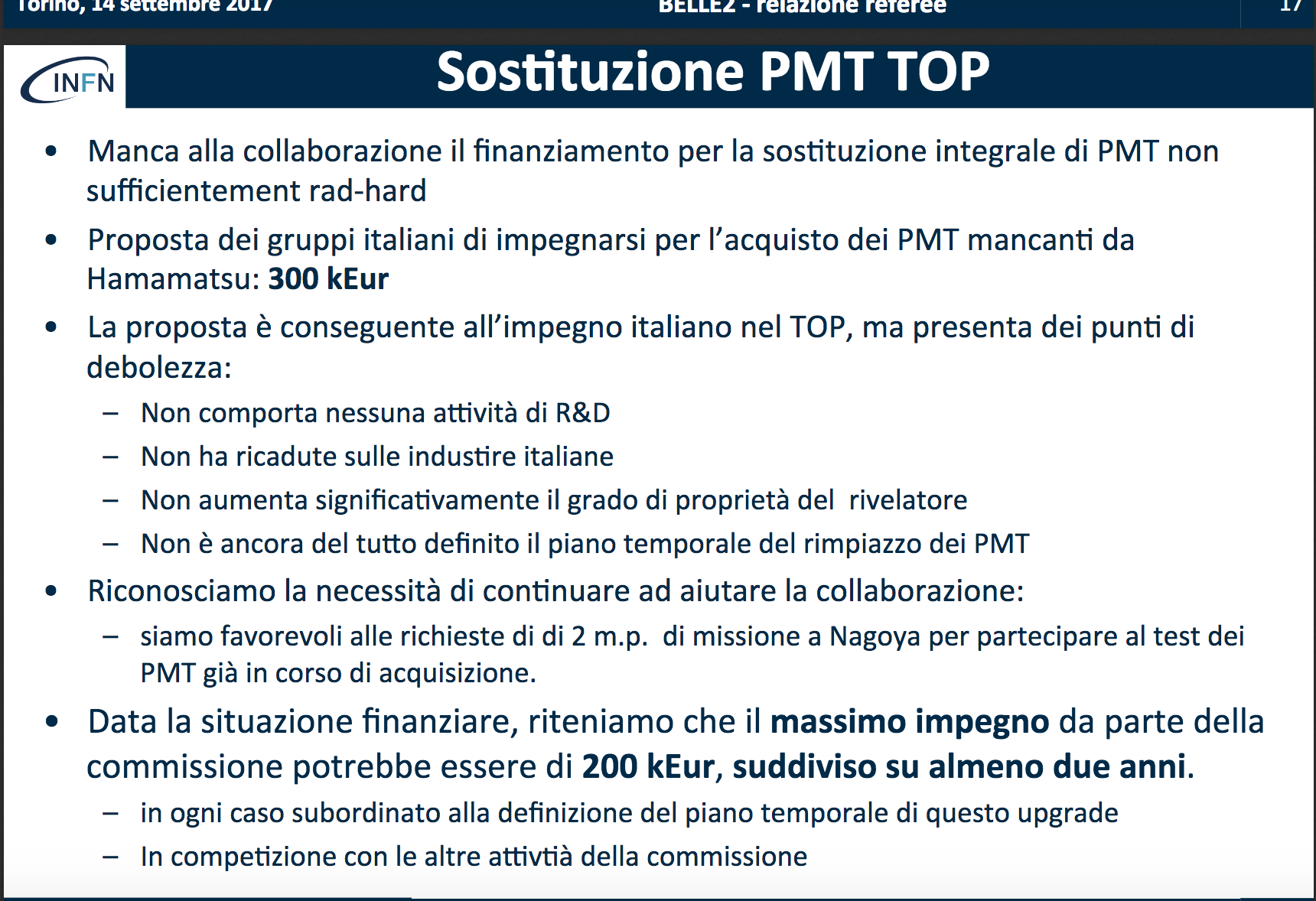 Additional material
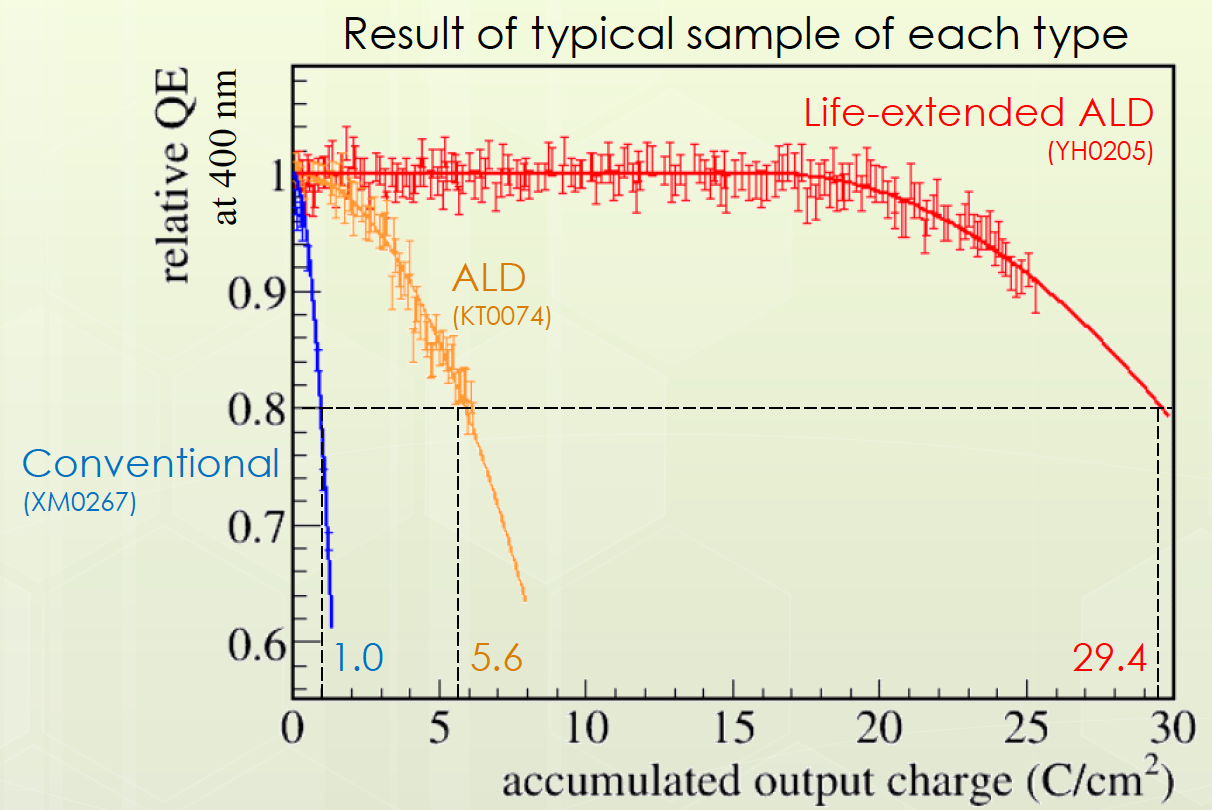 Summer 2020    1 C/cm2   80% QE   in the slot with the lower background (#10)
Summer 2021    2 C/cm2     0%  QE                              “